Центр развития молодежи в сфере электроники и робототехники
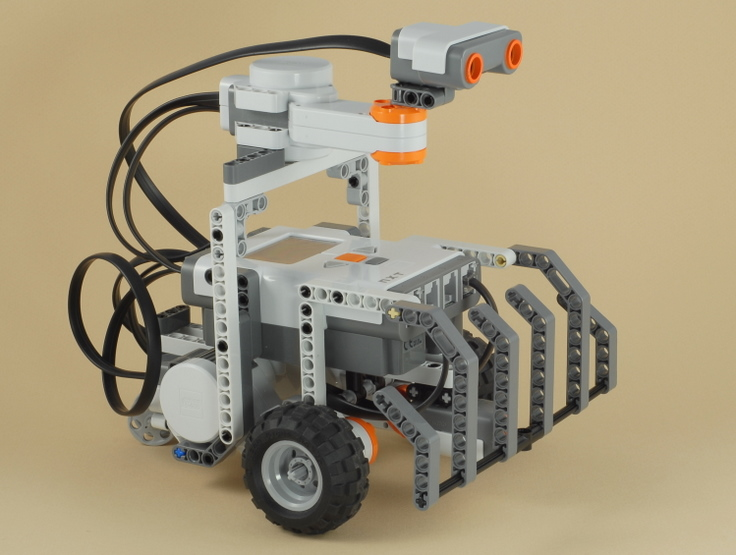 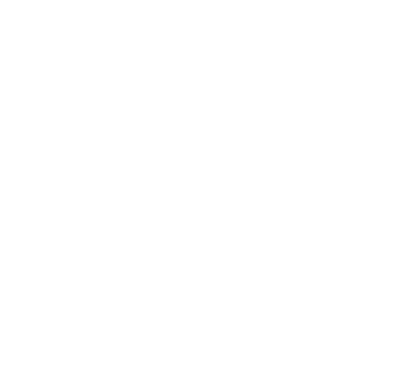 Центр развития молодежи в сфере электроники и робототехники
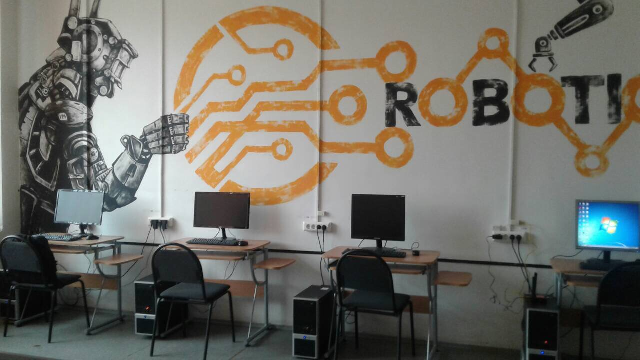 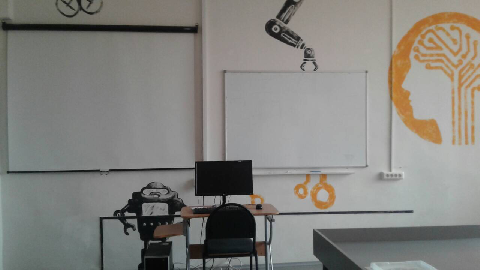 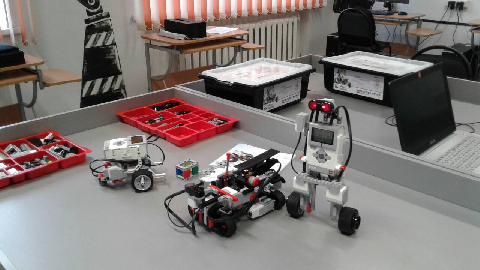 ОБРАЗОВАТЕЛЬНАЯ РОБОТОТЕХНИКА – 
	объединение программирования и конструирования для формирования навыков технического творчества.

  Стимулирование интереса к изучению точных наук и обеспечение ранней образовательной и профессиональной ориентации.
Робототехника — это командная работа в проектной деятельности.
Участие членов команды (рассмотрение и оценка пропорциональности вклада  − идей и навыков – всех задействованных членов команды)
Взаимоуважение (действия и общение внутри команды такие, что члены команды чувствуют уважение к себе – особенно при устранении проблем и разрешении конфликтов)
Состязательное сотрудничество (команда соревнуется в духе дружественного состязания и сотрудничества с другими командами)
Связь робототехники с другими дисциплинами
МЕХАНИКА+
РОБОТОТЕХНИКА =
Математика
Физика
Информатика
Программирование
Английский язык
ЭЛЕКТРОНИКА+
ИСКУССТВЕННЫЙ ИНТЕЛЛЕКТ
Используемые разделы физики
Кинематика – расчет скоростей, ускорений, времени и расстояния.
 Механика – момент силы для моторов, шестеренчатые, ременные и червячные передачи, изменение угловых и линейных скоростей в зависимости от радиуса шестерен.
 Электродинамика – закон Ома, ЭДС, расчет требуемого сопротивления в нужной цепи, диоды, транзисторы, конденсаторы.
БЕСПЛАТНЫЕ ОБРАЗОВАТЕЛЬНЫЕ ПРОГРАММЫ 

Первые шаги в робототехнику (Lego)
основные приемы построения роботов Lego
основы их программирования
самостоятельное подключение и программирование работы датчиков и моторов.
Основы Arduino
 написание простейших программ для микроконтроллера
подключение и опрос основных типов датчиков
управление светодиодами и моторами
сборка и запуск под управлением преподавателя простейшего робота.
12 академических часов, занятия 3 дня подряд, набор 1 раз в месяц
ПЛАТНЫЕ ОБРАЗОВАТЕЛЬНЫЕ ПРОГРАММЫ 

Роботы на основе Lego
принципы построения роботов Lego
приемы их программирования
творческие проекты, построение своего робота
Роботы на основе Ардуино
написание программ для микроконтроллера
использование датчиков и исполнительных устройств
решение творческих задач, построение элементов «умного дома»
Соревновательная робототехника
устройство датчиков
оптимизация алгоритмов управления роботами
тренировка в построении роботов и  отработка алгоритмов их функционирования


24 академических часа,  занятия 2 раза в неделю по 2 академических часа, 
стоимость одного занятия (2 ак.ч.) – 150 рублей.
Контакты для записи
Телефон: 53-94-47
email: n.borisova3@tltsu.ru

Борисова Надежда Степановна